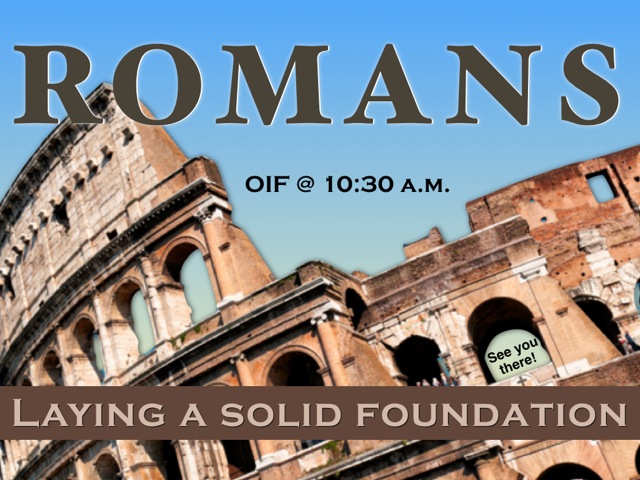 Our Need For Righteousness
Romans 
2:17-29
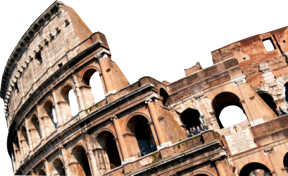 OIF Adult Sunday Training
Romans 2:17-29
OCT.  5  2014
Raymond B. Orr
A Sneak Preview
Lesson
#1
Our Need For Righteousness
Romans 
2:17-29
“All men are under the power of sin and consequently are without any righteousness of their own; therefore, no one can be justified by works of the law for no one has kept it”. 

 (Rom.1:18 - 3:20) – 
Steel & Thomas)
Our Need For Righteousness 

17﻿ Now you, if you call yourself a Jew; if you rely on the law and brag about your relationship to God; ﻿18﻿ if you know his will and approve of what is superior because you are instructed by the law; ﻿ 19﻿ if you are convinced that you are a guide for the blind, a light for those who are in the dark, ﻿ 20﻿ an instructor of the foolish, a teacher of infants, because you have in the law the embodiment of knowledge and truth— ﻿21﻿ you, then, who teach others, do you not teach yourself? You who preach against stealing, do you steal? ﻿ 22﻿ You who say that people should not commit adultery, do you commit adultery? You who abhor idols, do you rob temples?  ﻿23﻿ You who brag about the law, do you dishonor God by breaking the law? ﻿ 24﻿ As it is written: “God’s name is blasphemed among the Gentiles because of you.”
(Rom. 2:17-24)
Romans 
2:17-29
Jewish Keeping of the Law Challenged 
(2:17-24)
Privilege of the Law Reviewed: 
The Jews had received many special privileges from God  
Boasts : 
they were God’s chosen people, “the apple of His eye” (Zech.4:22) “To the praise of God”

b. they relied on the law and bragged of their relationship to God (v. 17) (The one & only living God)

c. they knew his will and approved of what is superior        (v. 18) (eg. standard of time came from Israel)

d. they were instructed by the law (v. 18)

e. they were a guide for the blind, a light to those in the dark, an instructor of the foolish and a teacher of infants (vs. 19-20)
Romans 
2:17-29
Jewish Advantage :
Romans 
2:17-29
The Jews had the embodiment of knowledge and truth.

 “… the people Israel, theirs is the adoption as sons, theirs the divine glory, the covenants, the receiving of the law, the temple worship and the promises” 											(Rom. 9:4)
“The law of the Lord is perfect reviving the soul.  The statutes of the Lord are trustworthy, making wise the simple.  The precepts of the Lord are right, giving joy to the heart.  The commands of the Lord are radiant, giving light to the eyes.  The fear of the Lord is pure, enduring forever.  The ordinances of the Lord are sure and altogether righteous.” 				(Ps. 19:7-9)
But with great privilege comes great responsibility!
Jewish Keeping of the Law Challenged 
(2:17-24)
Romans 
2:17-29
2.   Pride of the Law Questioned   
Violations: 	
a. they taught others but did not teach themselves

b. they preached against stealing, yet stole  
    (8th commandment broken)

c. they preached against adultery, but committed adultery     (7th commandment broken)

d. they abhorred idols, but stole from pagan temples 
     (1st & 2nd commandments broken)

e. they bragged about the law, yet dishonored God by breaking it.
God’s Name blasphemed among the Gentiles
Romans 
2:17-29
As a Result of their violations:
 “…but Israel, who pursued a law of righteousness, has not attained it.  Why not? … because they pursued it not by faith but as if it were by works.  They stumbled over the stumbling stone.”  (Rom. 9:31-33)

﻿5﻿ “And now what do I have here?” declares the Lord . 
“For my people have been taken away for nothing, 
and those who rule them mock,” 
declares the Lord . 
“And all day long 
my name is constantly blasphemed. 
										(Isaiah 52:5)
God’s Name blasphemed among the Gentiles
Romans 
2:17-29
﻿22﻿ “Therefore say to the house of Israel, ‘This is what the Sovereign Lord says: It is not for your sake, O house of Israel, that I am going to do these things, but for the sake of my holy name, which you have profaned among the nations where you have gone. ﻿23﻿ I will show the holiness of my great name, which has been profaned among the nations, the name you have profaned among them. Then the nations will know that I am the Lord , declares the Sovereign Lord , when I show myself holy through you before their eyes.
(Ezek. 36:22-23)
Our Need For Righteousness 

25﻿ Circumcision has value if you observe the law, but if you break the law, you have become as though you had not been circumcised.  ﻿26﻿ If those who are not circumcised keep the law’s requirements, will they not be regarded as though they were circumcised? ﻿ 27﻿ The one who is not circumcised physically and yet obeys the law will condemn you who, even though you have the written code and circumcision, are a lawbreaker.  ﻿ 28﻿ A man is not a Jew if he is only one outwardly, nor is circumcision merely outward and physical.  ﻿29﻿ No, a man is a Jew if he is one inwardly; and circumcision is circumcision of the heart, by the Spirit, not by the written code.  Such a man’s praise is not from men, but from God.” 

(Rom. 2:25-29)
Romans 
2:17-29
The Pretence of Keeping the Law Exposed (2:25-29)
1.  A Perilous Self-deception
“Man looks to the outward appearance, but the Lord looks at the heart.” (1 Sam.16:7)

Ironically those who should have been obedient to God’s law had themselves become blind, dark, foolish, and immature.

The self-righteous Jews sought for a relationship with God based on their good deeds.  They presumed upon God for their security and considered themselves superior to the pagans. (halakhah = path that one walks: Torah, unchangeable 613 mitzvot, & long standing customs)

As a Result: they misperceived the depths of human sin, and foolishly ended up denying the true       righteousness of God.
Romans 
2:17-29
613 mitzvot in the Torah, (unchangeable)
Romans 
2:17-29
# 23 To read the Shema in the morning and at night (Deut. 6:7)
# 82 Not to indulge in familiarities with relatives, such as 
         kissing, embracing, winking, skipping, which may lead to
         incest - (Lev. 18:6)
# 147 To examine the marks in fowl, so as to distinguish the 
          clean from the unclean - (Deut. 14:11)
# 203 That a man should fulfill whatever he has uttered - 
          (Deut. 23:24)
# 292 Not to accept ransom from a murderer - (Num. 35:31)
# 348 Not to tattoo the body like the idolaters - (Lev. 19:28)
# 365 That a man shall not wear women's clothing (Deut. 22:5)
# 478 That every sacrifice be salted - (Lev. 2:13)
# 561 That eight species of creeping things defile by contact -  
          (Lev. 11:29-30)
# 605 Not to sell a beautiful woman, (taken captive in war) -
           (Deut. 21:14) 
# 613 To destroy the seed of Amalek - (Deut. 25:19)
The Pretence of Keeping the Law Exposed (2:25-29)
Romans 
2:17-29
2.  The Need for Self-examination
“It is not good to have zeal without knowledge, nor to be hasty and miss the way:”   (Proverbs. 19:2)
Self-righteous Jews were sincere but sincerely wrong: Legalists who strictly followed the Law.  We must watch out that we do not convey a superior position due to our privileged knowledge.
God’s name is cursed among the Gentiles because of the disobedient or hypocritical behavior of those who falsely claim to be followers of God’s law   (see Isa.52:5).
Romans 10:1-3 
“…they are zealous for God, but their zeal is not based on knowledge…
 … they did not know the righteousness that comes from God and sought to establish their own, 
 … they did not submit to God’s righteousness.”
The Pretence of Keeping the Law Exposed  (2:25-29)
3. True Circumcision of the Heart
“But now, by dying to what once bound us, we have been released from the law so that we serve in the new way of the Spirit, and not in the old way of the written code.”  (Rom. 7:6)

   Paul has examined the two major components of Jewish culture: the Law (Torah), spells out Israel’s covenant obligations, and Circumcision was the mark indicating entrance into the covenant.  These were commanded by God, pointing to the reality of being His chosen possession.

b.   To the Jews, circumcision had become merely outward and physical.  For them, everything they did was done for men to see (Mat. 23:5), and therefore the consequence would be severe, “Woe to you teachers of the law….” (Mat. 23:13, 15, 16, 23, 27, 29, 33)
Romans 
2:17-29
The Pretence of Keeping the Law Exposed  (2:25-29)
Romans 
2:17-29
3. True Circumcision of the Heart 
“Let him who boasts boast in the Lord” (2 Corinthians 10:17)
“It is not the one who commends himself who is approved but the one whom the Lord commends.”  (1 Cor. 10:18)
   
The sign which is secondary, outward and visible was to point to the reality of God’s indwelling Spirit; which is primary, inward and invisible.  The key pleasure and motivation of the circumcised of the heart is the praise that comes from God.

“Yet a time is coming and has come when the true worshipers will worship the Father in spirit and truth, for they are the kind of worshipers the Father seeks.  God is spirit and his worshipers must worship in spirit and in truth” 
									(John 4:23, 24)
Romans 
2:17-29
Discussion Questions:
What does Paul refer to when he uses the term “law”?

Why did the Jews think that their sins would not count against them in the judgment?

What does it mean to be circumcised in the heart, by the Spirit?